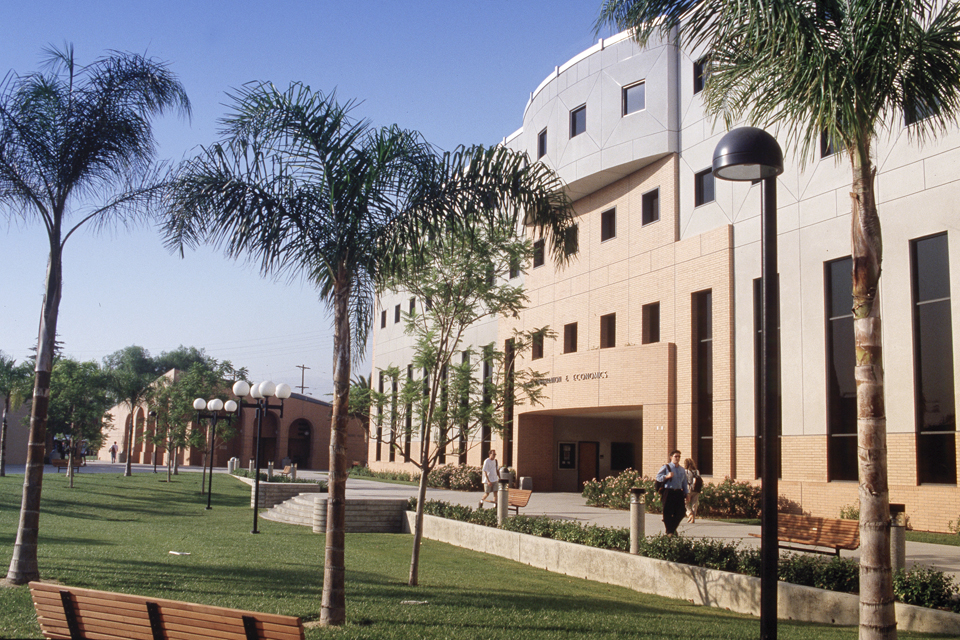 Where to locate, ETD
The link for ETD can be found on the Graduate Studies site https://www.csun.edu/graduate-studies
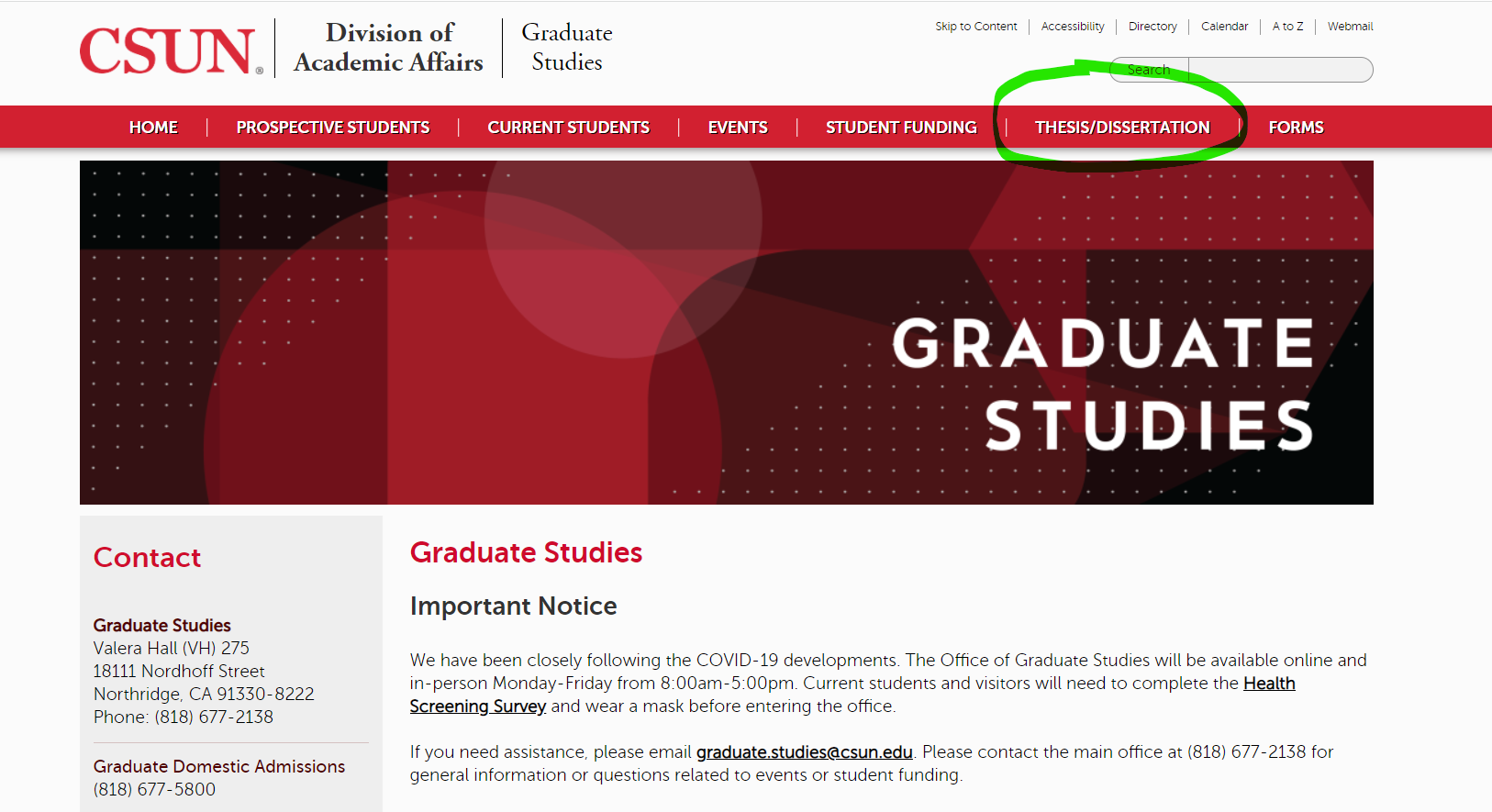 Step 1:  Log into ETD	go to: https://academics.csun.edu/etd/login
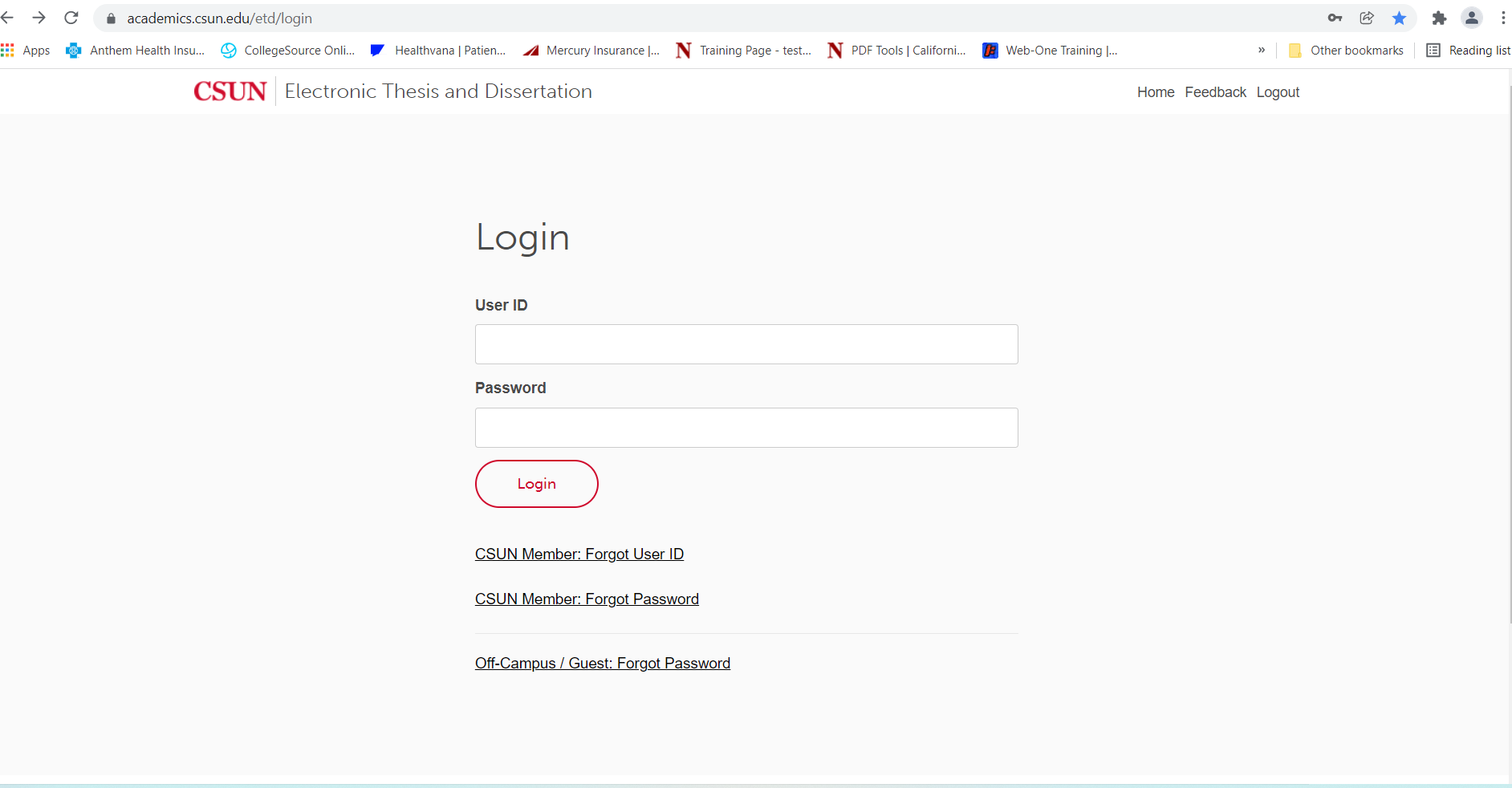 Use your CSUN SOLAR Credentials to Log in
Submitting your Planning Form
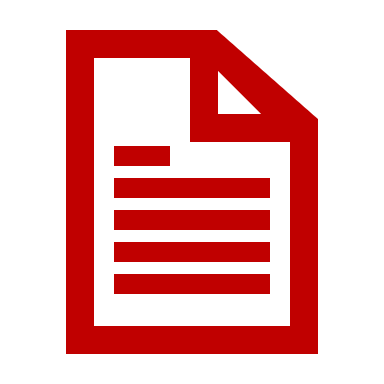 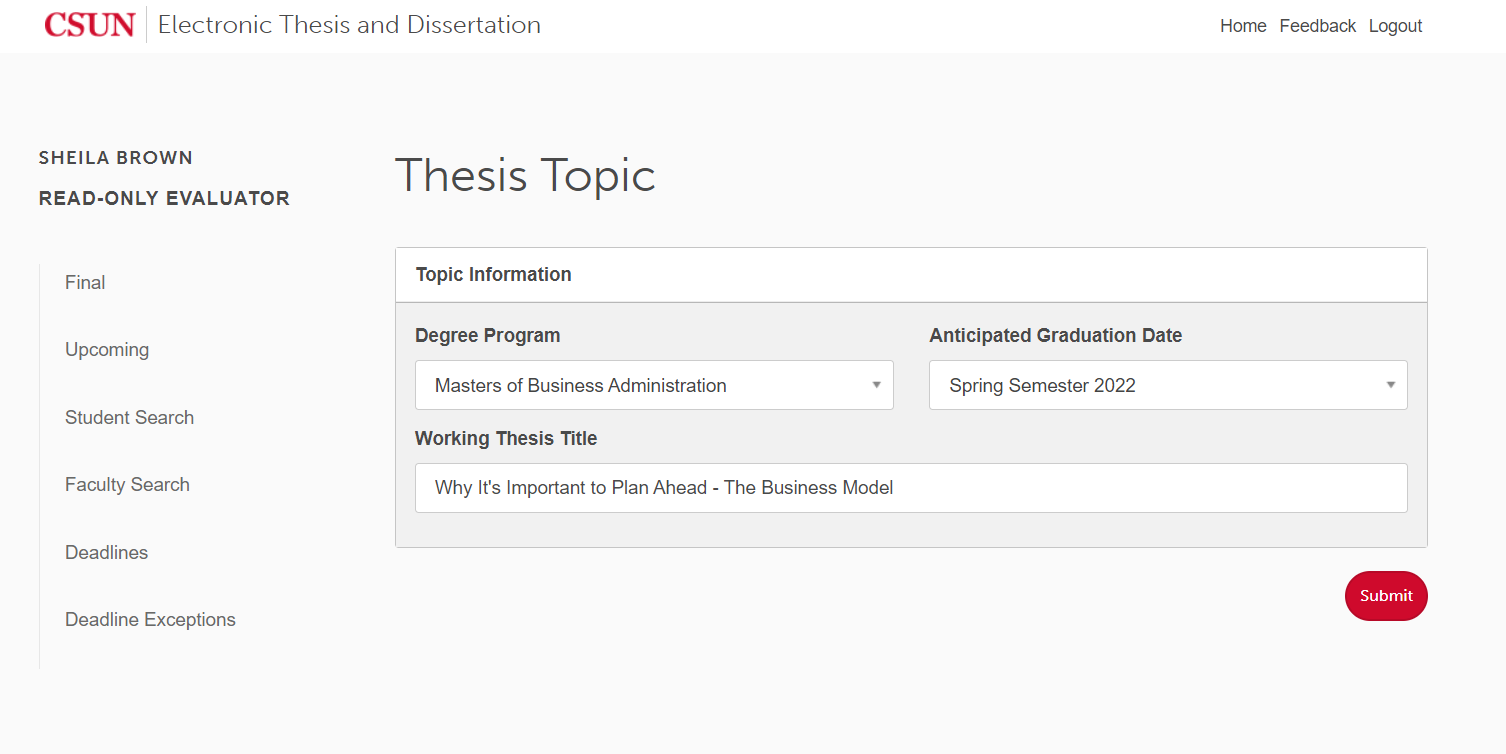 Create your Planning Form in ETD
Click on Submit Button to Select Your Committee
Selecting Your Committee
Remember to Click Submit
How do I know if my Planning Form has been approved?
Once your Graduate Coordinator and Committee have approved, you will get an email that looks like this
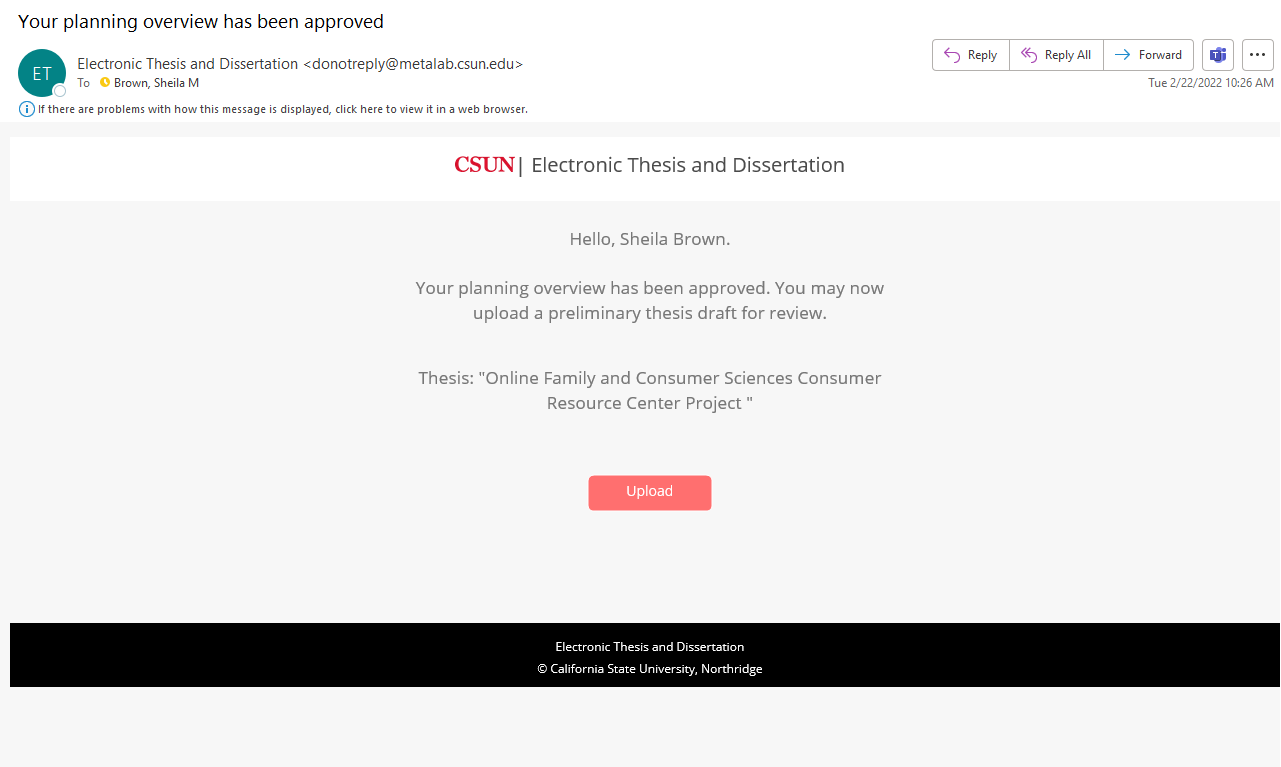 Submit your Preliminary Thesis/Grad Project/Dissertation
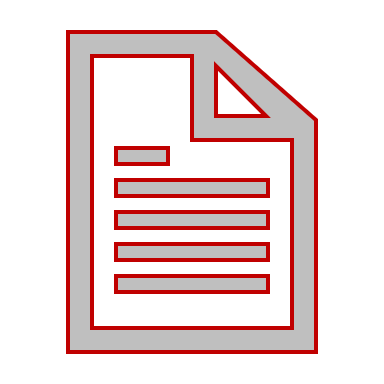 Submit Preliminary Draft for Approval
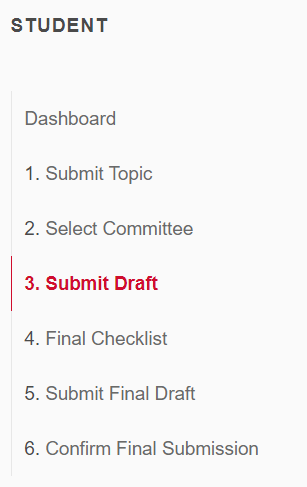 Remember to convert your file to pdf
Remember to click Submit
Status of Preliminary Draft
If submitted successfully your status will show “Awaiting Evaluator Review”
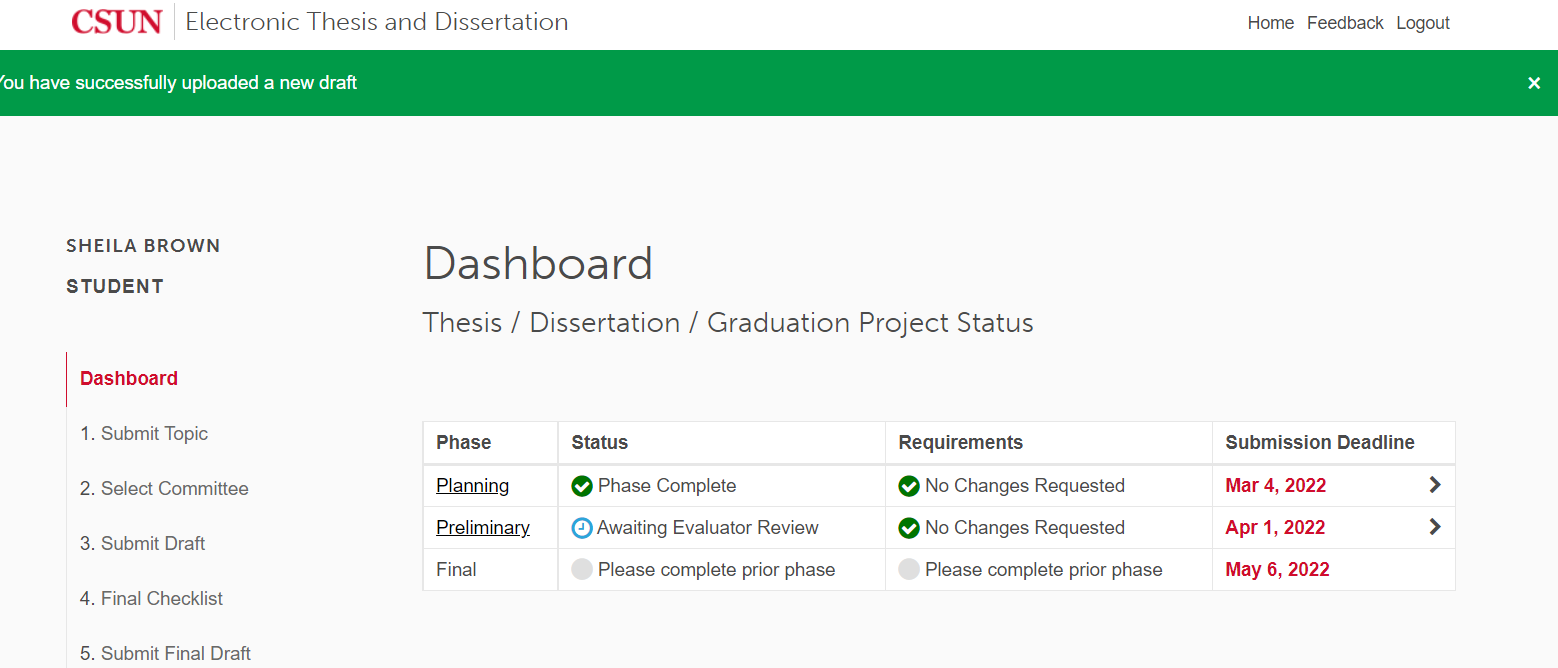 ETD Dashboard
Watch Your Emails or ETD Dashboard
Regarding changes you need to make from the Graduate Studies Evaluator
Once the evaluator reviews your preliminary draft you will receive an email informing you if it has been approved or rejected.  

If approved your status on your ETD Dashboard will read “Phase Complete”
	Double check for minor changes requested by evaluator you will need to make 	before you submit your final graduate project 

If rejected your status on our ETD Dashboard will read “Changes Required in Preliminary Draft
Required changes need to be made and resubmitted to ETD within in 2 days
What it Looks like in ETD
Preliminary Draft Approved
Preliminary Draft Rejected
Rejected
Scroll down to view changes needed to be made
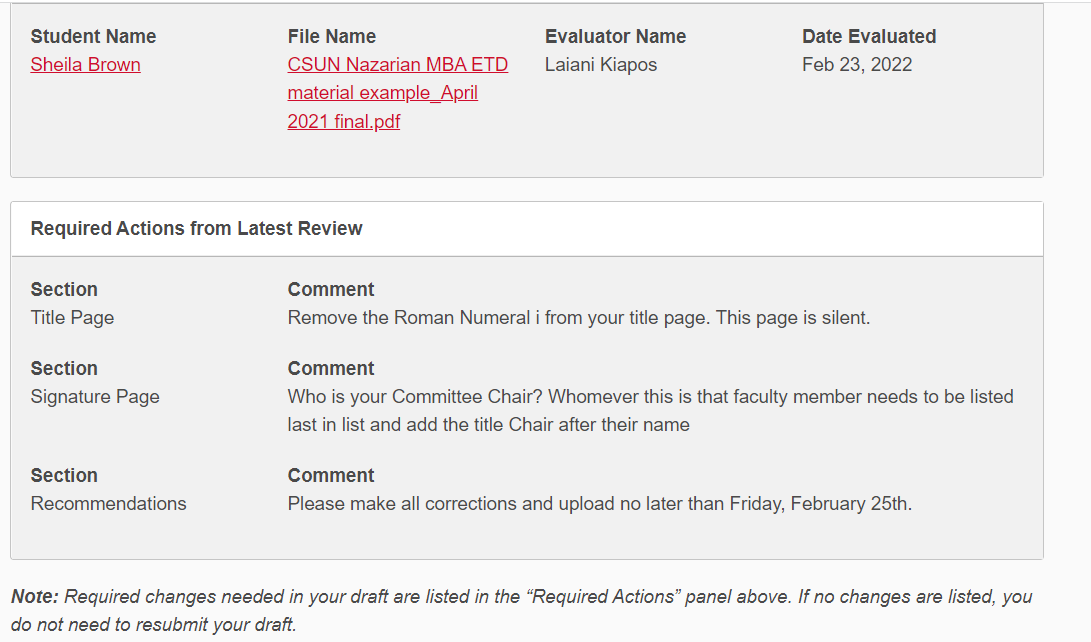 Click Here to Review Changes
Remember…
You have only two days to make the changes and upload to ETD
Preliminary submission is only a review of your graduate project format 
Content changes from your committee members are outside of ETD through email
Upload Your Rejected Preliminary Draft Changes in ETD
Step 1: Click on Submit Draft
Step 2: Upload PDF revised version
Step 3: Click on Submit
Submit your Final Thesis/Grad Project/Dissertation
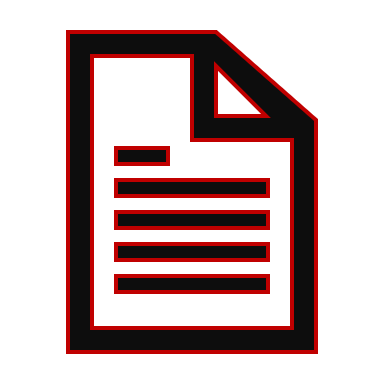 Things to Keep In Mind…When submitting your Final Graduate Project
Your preliminary draft must be approved by Graduate Studies before you can submit your final graduate project submission

Your content must be approved prior to uploading your final graduate thesis/ graduate project/dissertation submission

No content changes will be allowed after you submit your final graduate project
Submitting Final Checklist in ETD
This is the information that will be used by the university library

Enter keywords that pertain to your graduate project if someone was looking it up 

Click on the License Agreement to give CSUN non-exclusive right to store your work

Don’t forget to click Save
Keyword/Search Terms
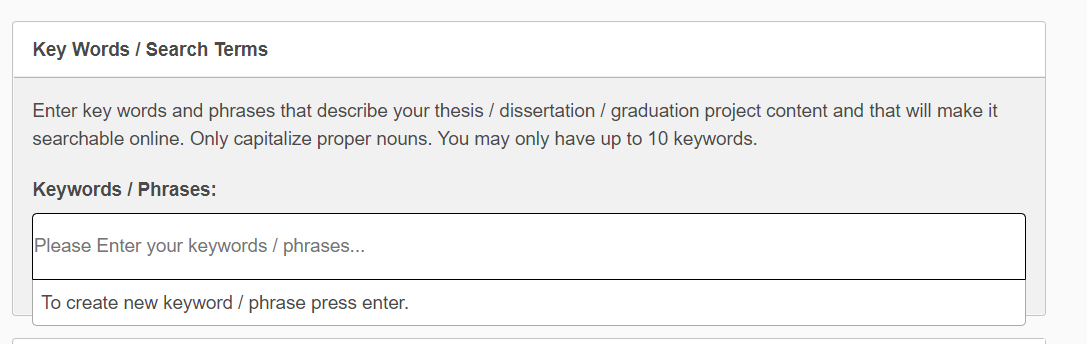 After you type your Key Words, click  Enter
Once you click Enter, it will look like this
Submitting Your Final Graduate Project
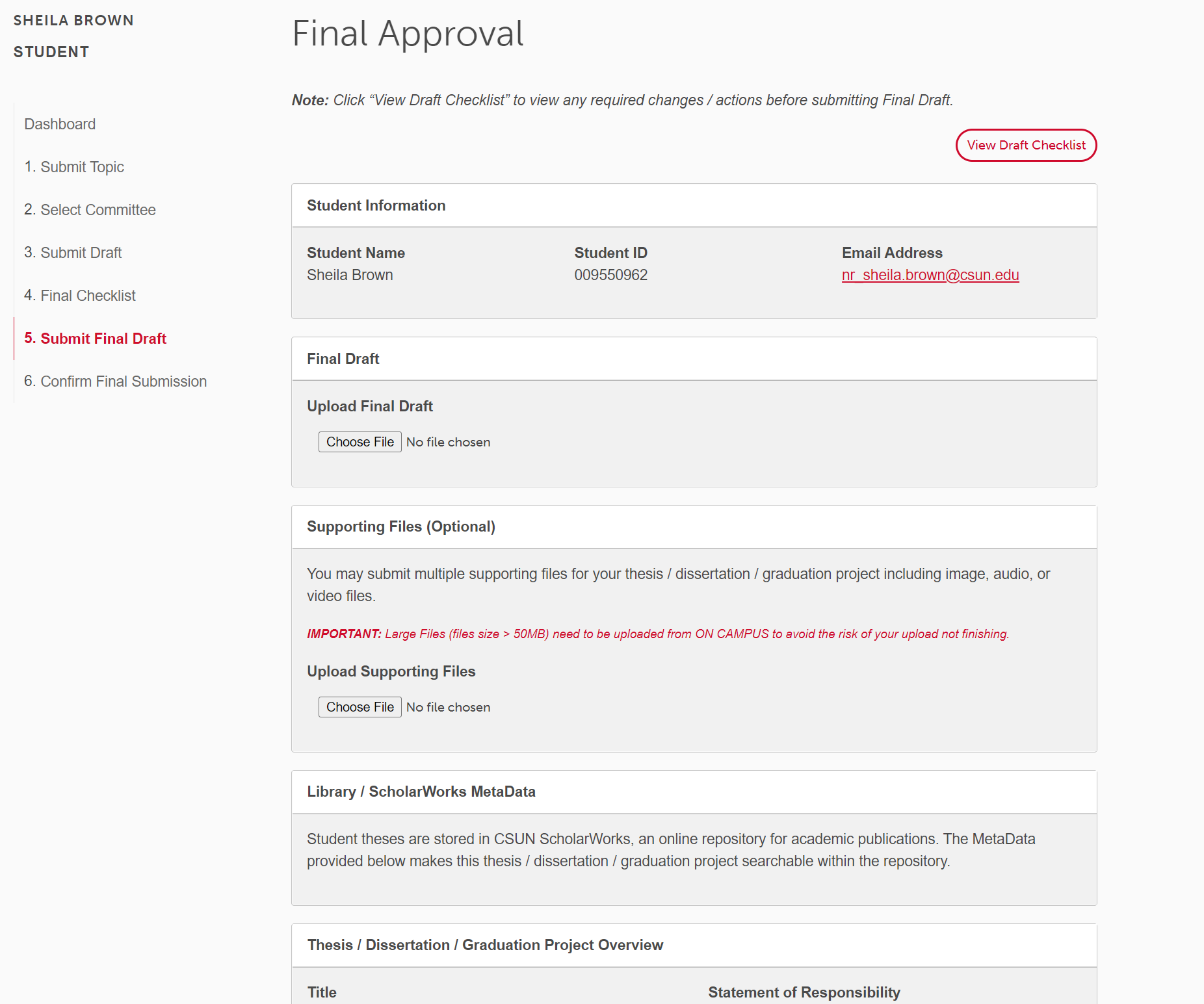 Step 2: Upload Final as a PDF
Step 1: Click on Final
Submitting Your Final Graduate Project
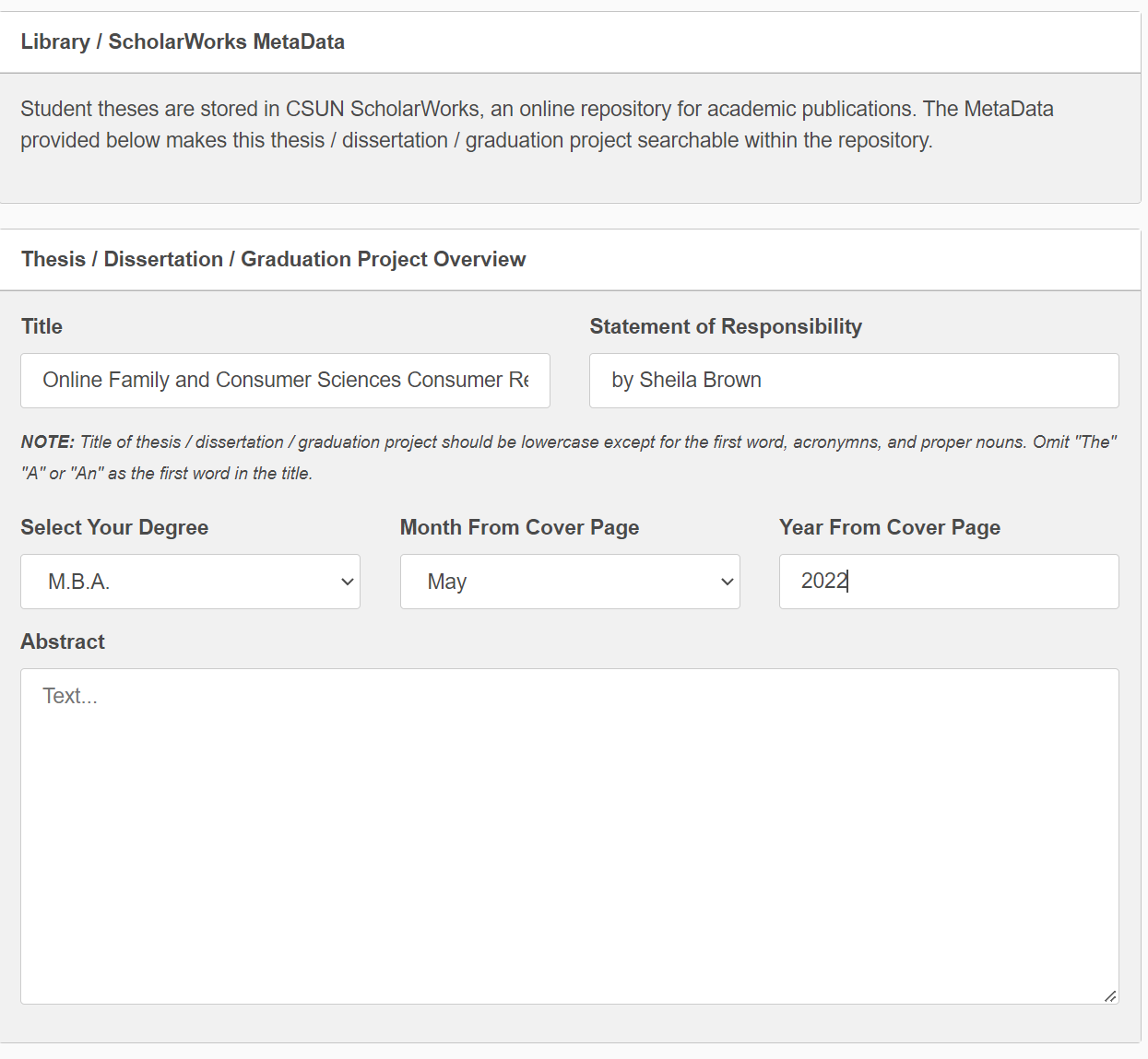 Remember:

If you are graduating in Spring indicate, May, 2022
If you are graduating Summer indicate, August 2022

Include text from your abstract
Submitting Your Final Graduate Project
How many pages are you uploading?
Click on Save
Submitting Your Final Graduate Project
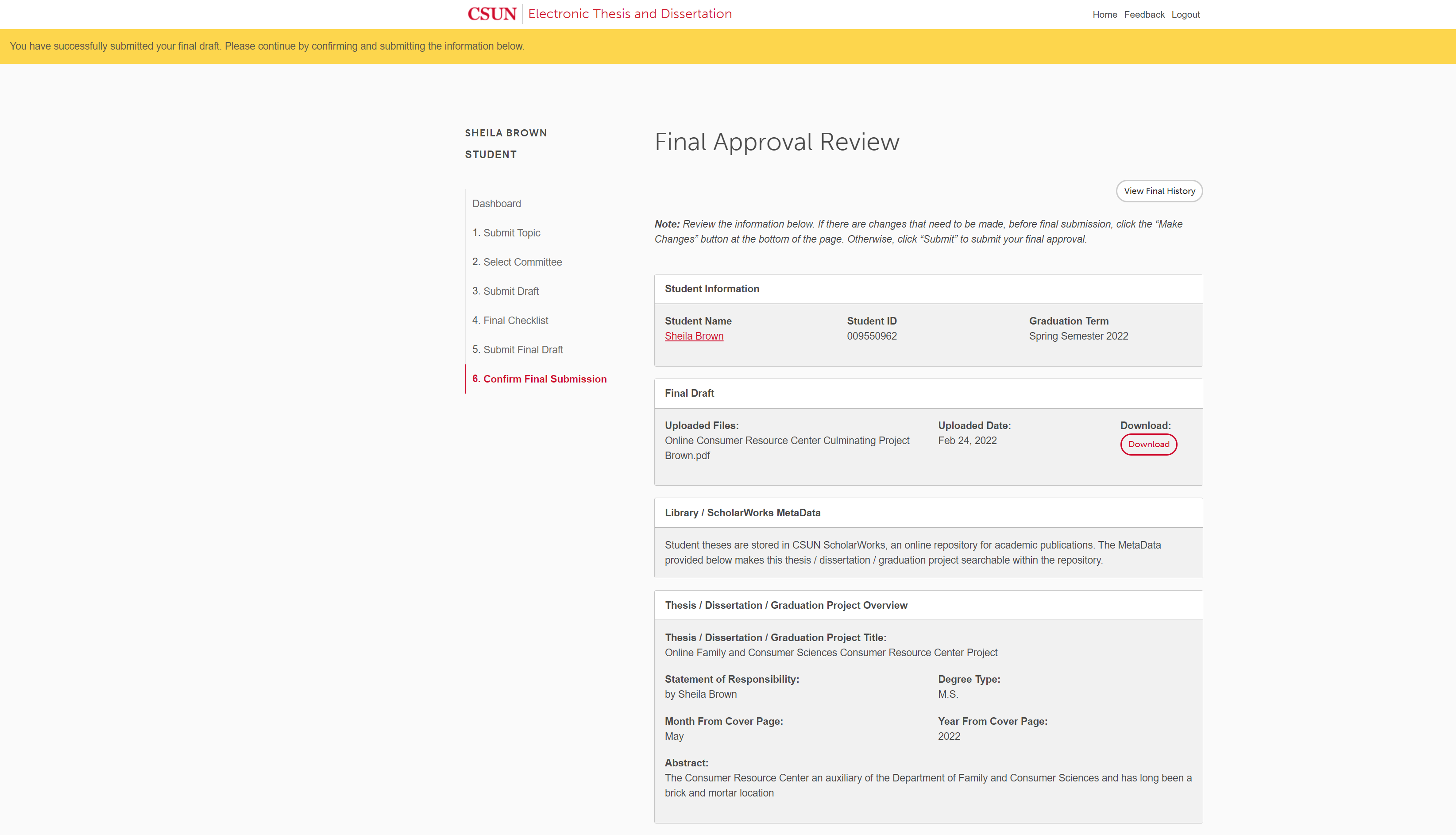 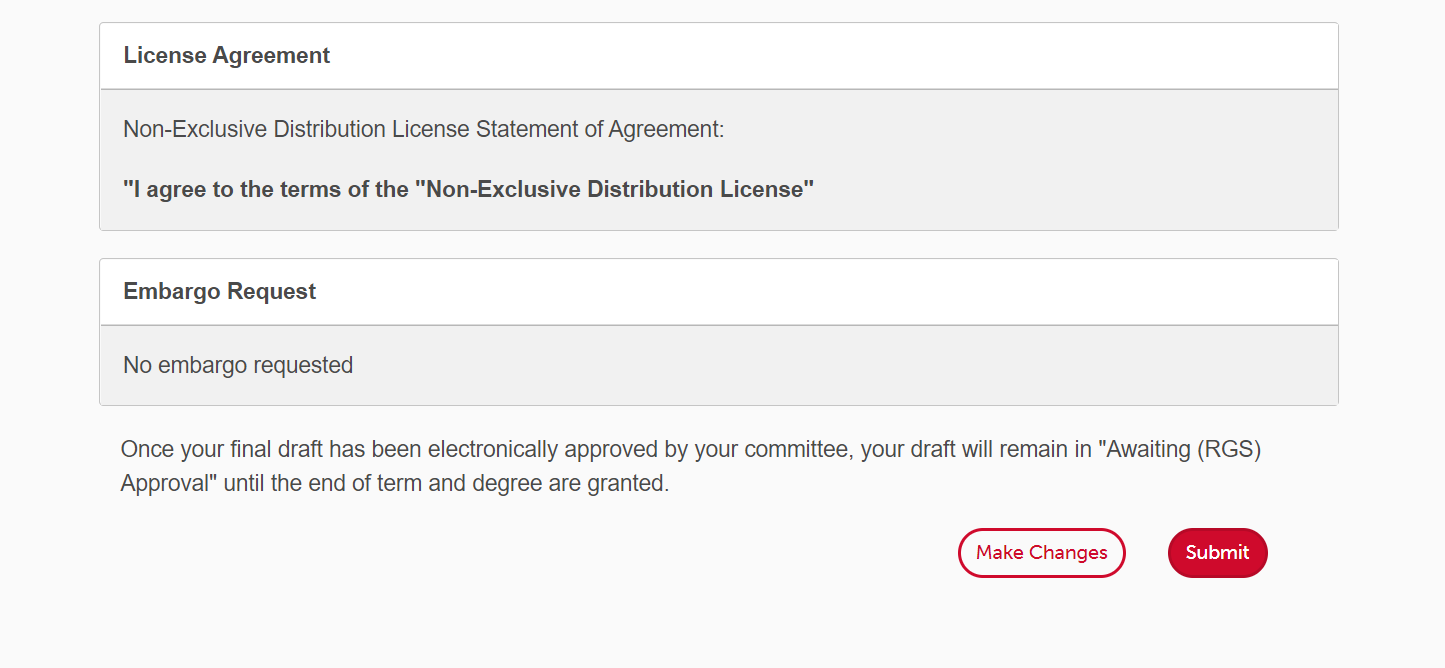 Step 1: Review what you submitted
Step 2:  Either Click on Make Changes if Step 1 wasn’t right or Click on Submit
If you submitted successfully you will see this below
Watch Your Emails or ETD Dashboard Notifications
Once your committee reviews your final project they will approve
Once approved by committee, it will go the to Graduate Studies Evaluator
If rejected by the Evaluator, you will have 24 hours to make the changes required.
What it Looks like in ETD
Final Approved
Final Rejected
Rejected
Look for Changes Required
Click on Formatting Changes Required
You have 24 hours to make all changes required and resubmit
Make Changes and Resubmit Final Project
Step 1: Click on Submit Final Draft
Step 2: Click on Submit Final Draft
Remember: 
To include all the information again regarding:  Degree Type, Abstract and Pagination, and click  Save
Resubmitting a Rejected Final Draft
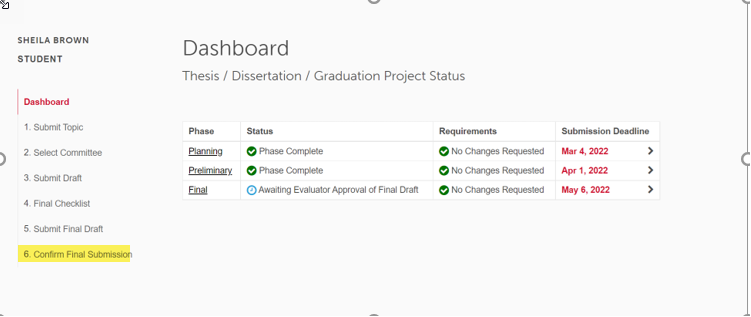 This is what it should look like
Once you click Submit, make sure you are at the Confirm Final Submission Step
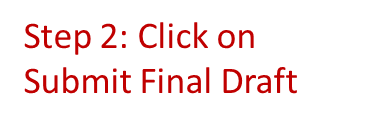 Congratulations!  You have completed your submission to ETD
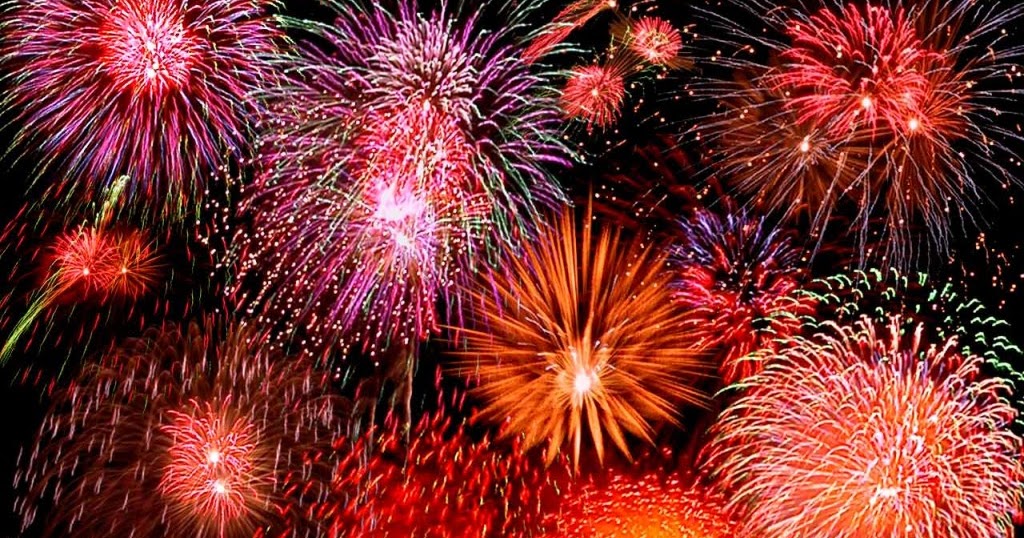